Инструкция по голосованию
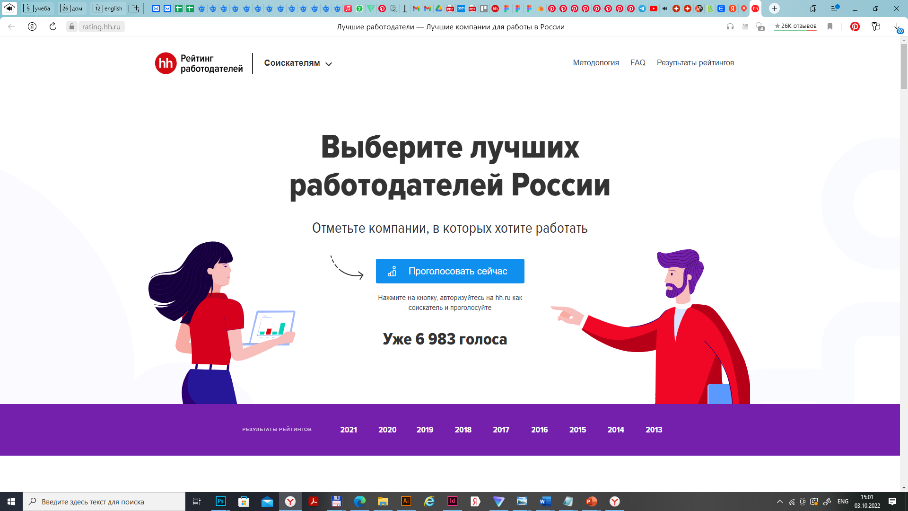 Ответьте на несколько вопросов о себе:
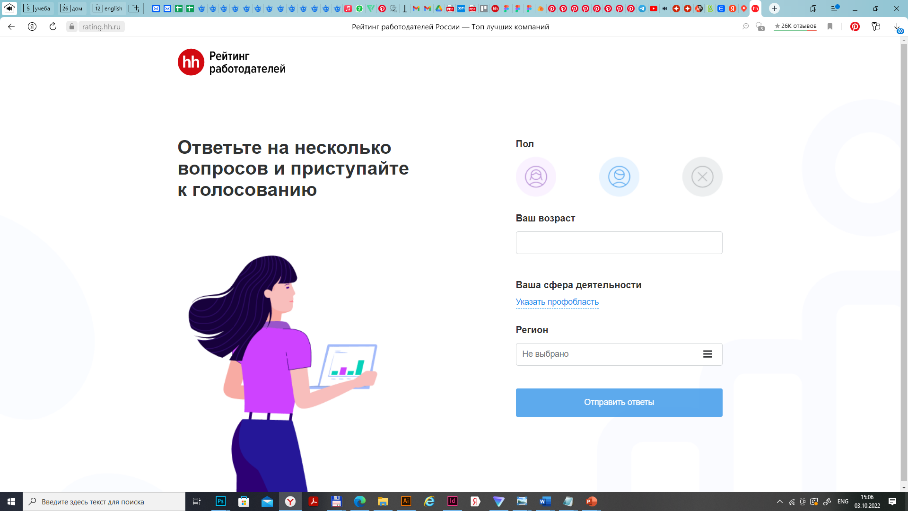 4.
Перейдите на сайт https://rating.hh.ru/poll/ и нажмите на кнопку «Проголосовать сейчас»
1.
ваш пол 
ваш возраст 
сфера деятельности
Укажите регион
Нажмите на кнопку«Отправить ответы»
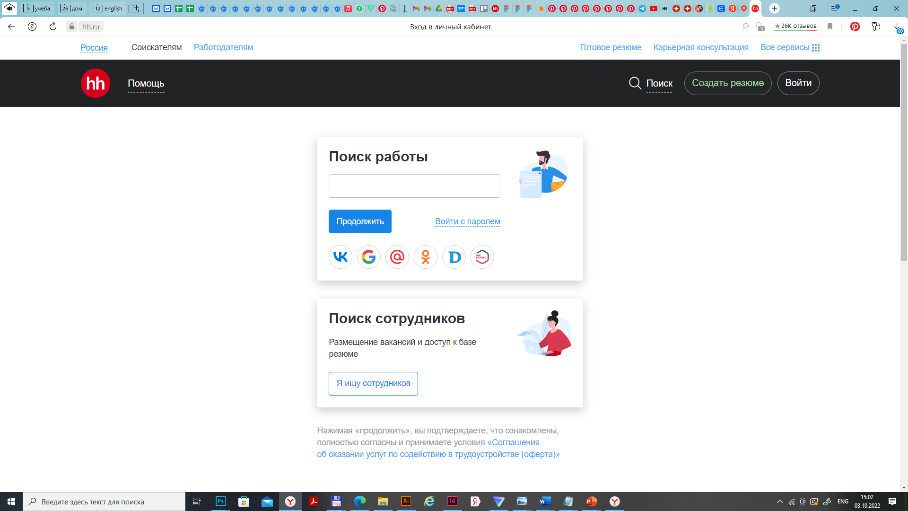 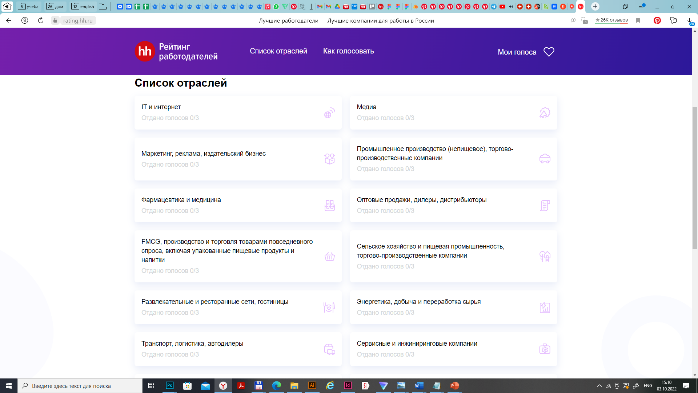 Зарегистрируйтесь на платформе HH.ru. Введите e-mail или номер мобильного телефона и нажмите «Продолжить»
2.
На странице опроса из списка отраслей нужно выбрать «Энергетика, добыча и переработка сырья»
5.
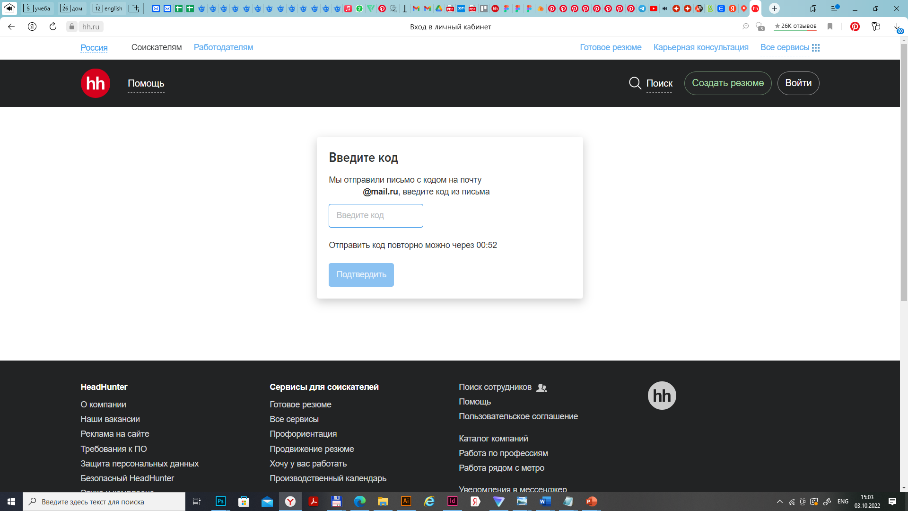 Вам придет код авторизации, который нужно ввести в появившееся поле. Если вы регистрируетесь в первый раз - заполните поля с именем и фамилией. Резюме создавать не нужно
3.
Из списка компаний выберите РОСАТОМ и поставьте ему ♥ лайк. В правом верхнему углу в сердце появится цифра «1»
6.
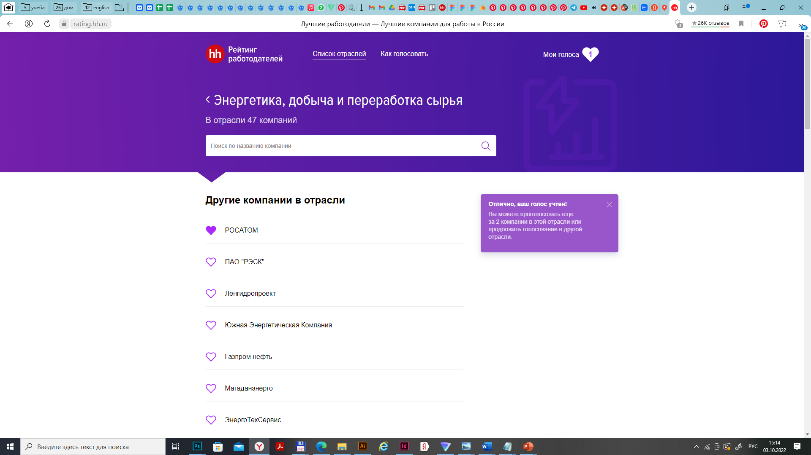